[Poster Title]
Your photo
Here
Contact Details (Email/website/phone)
[Your name]
abstract
methods
results
Type the abstract here. To remove bullet points, just click the Bullets button on the Home tab.
List methods and descriptions here
Method 1
Method 2
Method 3
background
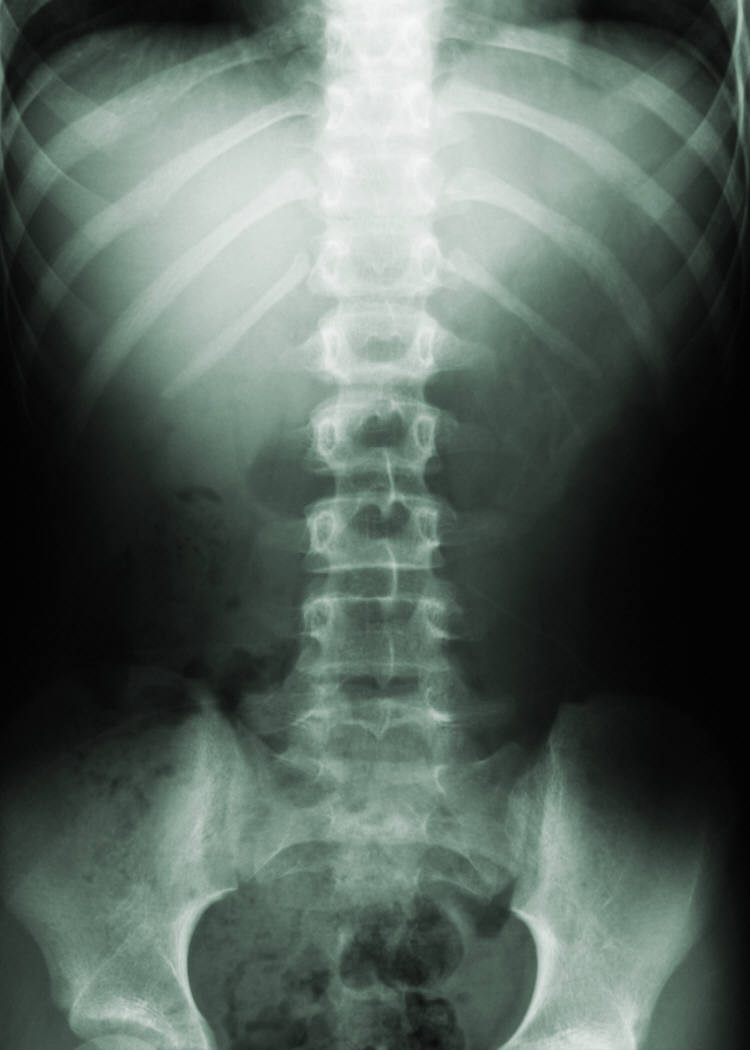 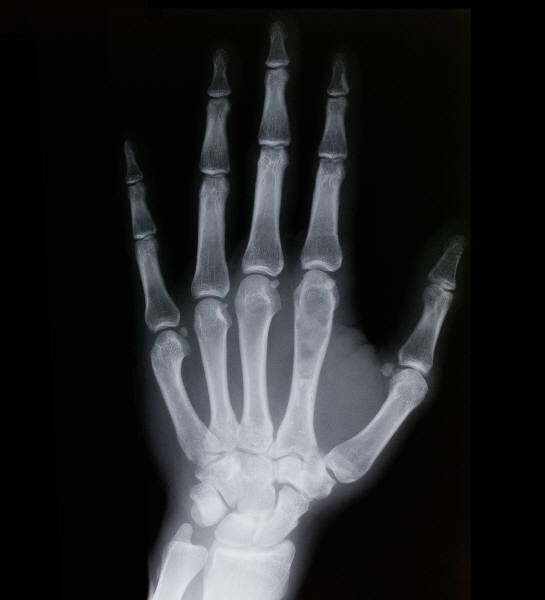 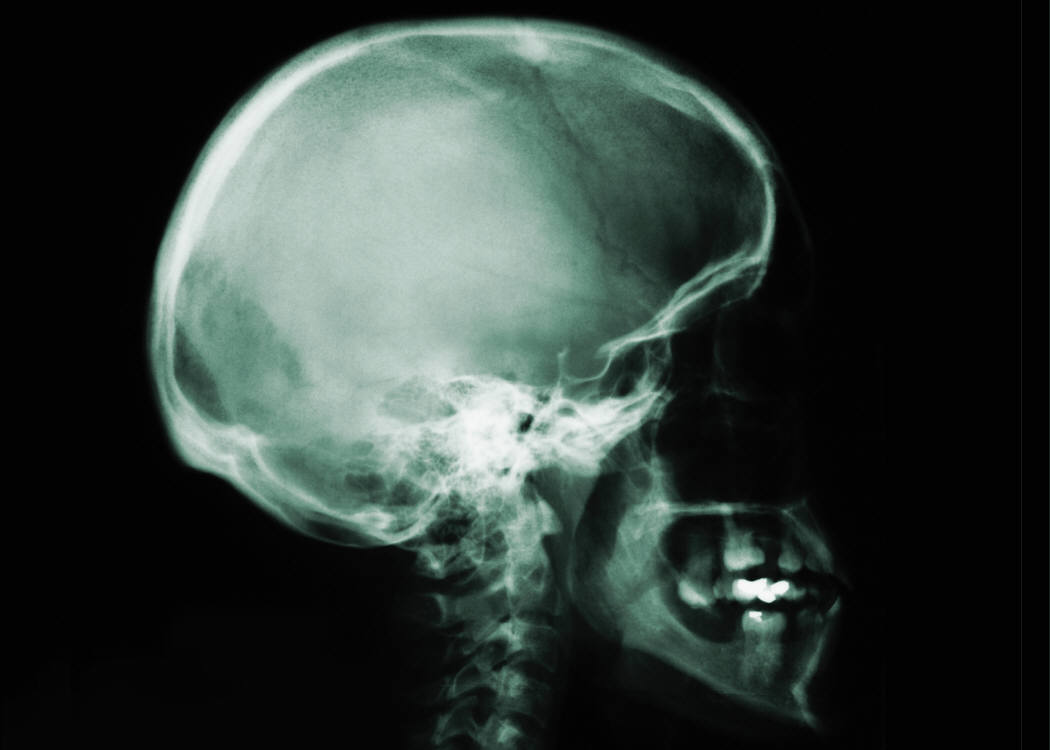 Add title if necessary. Click the B button on the home tab to add bold formatting.
Background item
Background item
Background item
Type a caption for the data content or pictures here.
conclusions
Conclusion 1
Conclusion 2
Conclusion 3